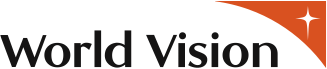 Geef voor kinderen met honger 

Levensreddende voeding voor ernstig ondervoede kinderen 
Gezonde voeding voor gezinnen 
Kennis en hulpmiddelen voor gezinnen om zelf voedsel te verbouwen
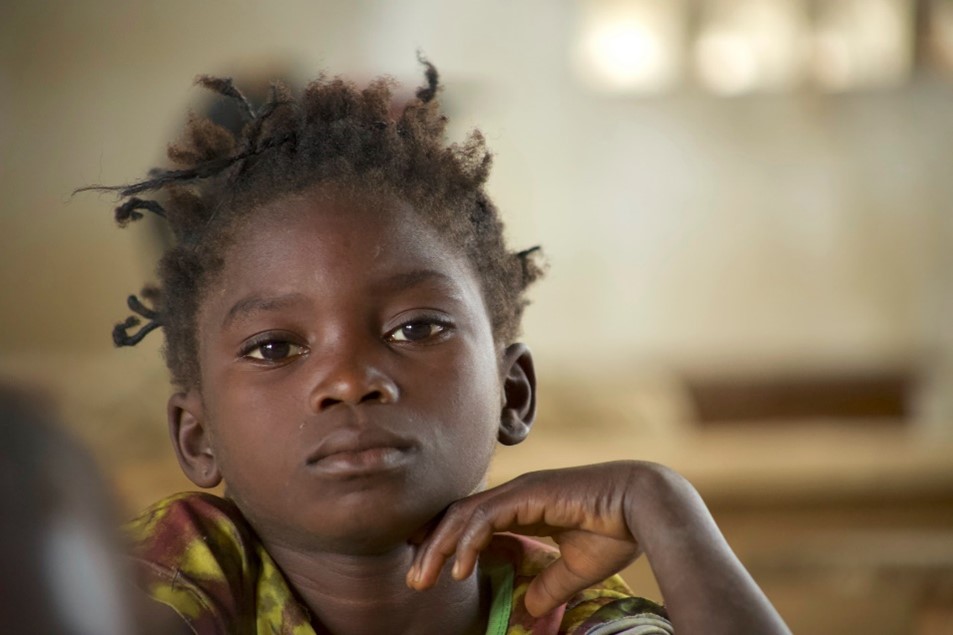 Geef via de collecte
of via NL98INGB 0000 000 99 o.v.v. ‘collecte honger’